Síndrome Convulsivo 
Status Epiléptico
Dirección de niñez y adolescencia
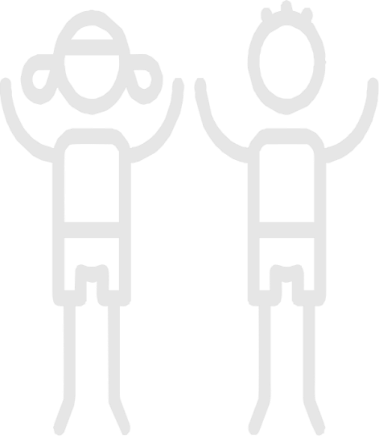 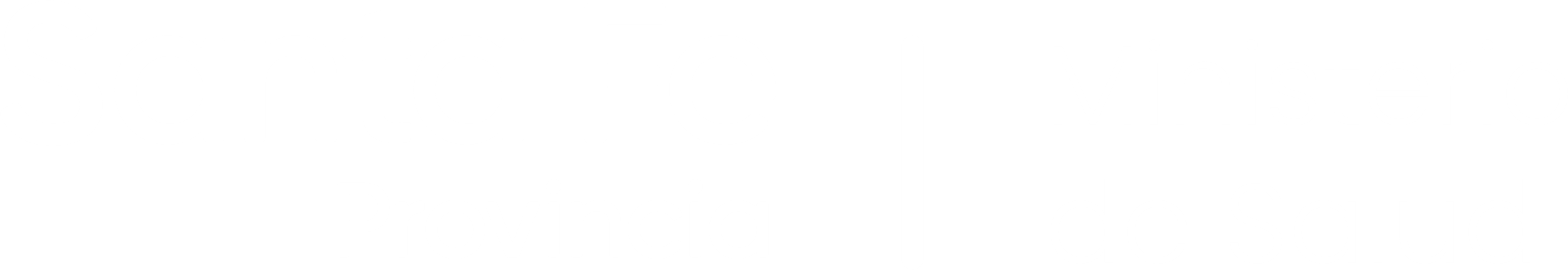 DEFINICIÓN DE CONVULSIÓN
Convulsión: signos y síntomas transitorios de actividad neuronal anormal, excesiva o asincrónica, en el cerebro.

Clasificación crisis convulsivas
      - Provocadas o sintomáticas (agudas-ocasionales)
      - no Provocada
[Speaker Notes: Diapo 2 Sheet Resumen]
CRISIS CONVULSIVAS PROVOCADAS.
Cerebrovasculares                       3.3   %
cambios en la medicación       19.8  %
anoxia                                                  5.3   %
metabólicas                                     8.2    % 
fiebre/infección                            35.7  %
TCE                                                       3.5  %
tumor                                                   0.7   %
infección del SNC                          4.8   %
congénitas                                         7.0  %
                        
                                                 Delorenzo RJ, et al. SE in children, adults and elderly
                                                              Epilepsia,23(suppl 4) :S15-S25
ETIOLOGÍA
Causadas por fiebre:   25  % a 50%

No es considerada una epilepsia
Desencadenadas por la temperatura en un niño menor de 5 años, ( C. F. Simples)
Desencadena una Epilepsia no diagnosticada o presentarse en aquellas con un tratamiento deficiente
En el contexto de una infección o una agresión inflamatoria del SNC
DEFINICIÓN PRÁCTICA DE CONVULSIONES
Más prolongado el episodio 

     - menos posibilidad de que ceda solo
     - menor respuesta al  tratamiento con drogas
     - probabilidad de que se transforme en un status eléctrico
     - aumenta el riesgo de mortalidad y morbilidad
Todo episodio que dure más de 5´debe ser    
    asumido como un posible Status convulsivo
STATUS EPILEPTICO
EL Status epiléptico es un desorden en el que los mecanismos requeridos para que la convulsión ceda fallan.

Existen muchos tipos de Status, tantos como diferentes convulsiones

S.E. tónico-clónico generalizado es el más frecuente y al que nos referiremos bajo esta denominación de ahora en adelante
DEFINICIÓN CLÍNICA DE STATUS EPILÉPTICO
Convulsiones generalizadas de más de 30´de duración  


serie de episodios sin recobrar la conciencia entre los mismos.
STATUS EPILÉPTICO  REFRACTARIO Y SUPER-REFRACTARIO
Refractario


Super Refractario
persiste luego del uso de dos drogas correctamente utilizadas
persiste al menos 24 horas a pesar del uso de anestesia / drogas a goteo continuo, o reaparece luego de descender la dosis de las mismas
FRECUENCIA DE CONVULSIONES EN NIÑOS
Menor umbral convulsivo
Mayor densidad de sinapsis que aumentan la desincronización
Las sinapsis excitatorias maduran antes que las inhibitorias.
En ratas el GABA aumenta en la Pars reticulada en cerebros maduros , no en inmaduros
EL AUMENTO DE LA INCIDENCIA EN LA NIÑEZ SE DEBE PROBABLEMENTE A LA COMBINACIÓN DE UNA SUSCEPTIBILIDAD AUMENTADA Y A LA INCAPACIDAD DE MONTAR UNA ADECUADA RESPUESTA INHIBITORIA
Scott RC, et al, S E: pathophysiology, epidemiology, and outcomes. Arch Dis Child
“el cerebro es tiempo”


En más de 30 minutos comienza el     daño neuronal
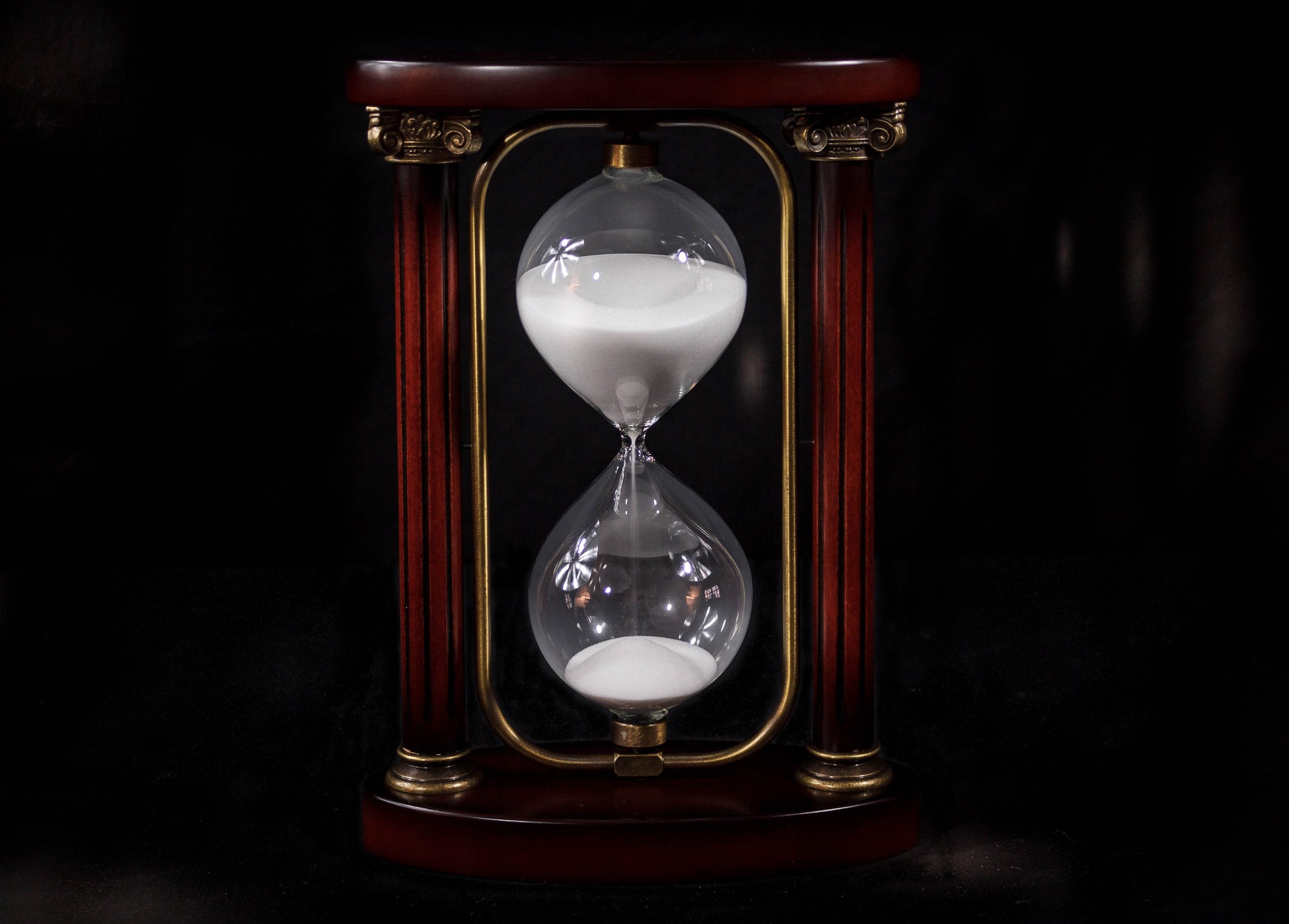 EPIDEMIOLOGÍA
Mortalidad                             3 - 6 %
Morbilidad  

      - Secuelas neurológicas de 6% en >3 años
        pero del 29 % en menores de 1 año
       
      - El SE recurrente aparece en 17 %, de los 
        cuales 11% tuvieron un insulto agudo y 
        44% un daño cerebral crónico
Ambas aumentan con el tiempo de actividad convulsiva
EFECTOS SISTÉMICOS Y CENTRALES:
-  Sistémicos                              - Centrales
       PAM  - PVC                                          Flujo cerebral
        Glucemia                                            Flujo de glucosa
       Taquicardia                                          utilización de O2
Intento del organismo de mantener la                 
                       homeostasis
Luego de 30` a 60 ´comienzan a fallar los  mecanismo  homeostáticos
Sistémico                                           Central 
 Acidosis resp y metabólica                           FSC

 Desbalance electrolítico      K                       Flujo de glucosa

 Hipertermia                                                          Oxigenación  cerebral                        
    Rabdomiolisis

                                                                            

      
   
                               30´                60´
                                                                  falla 
                                                                              homeostasis
RESPIRATORIO
Hipoxia  e hipercapnia        causa y/o consecuencia

      - trismus marcado
      - dificultad en el manejo de secreciones
      - espasmos musculares                  rigidez torácica
      - hipermetabolismo      
      - aumento del consumo de O2 
      - depresión respiratoria central,  per se o drogas
      - Edema pulmonar neurogénico ??
REQUERIMIENTOS DE  O2    Y  FLUJO SANGUÍNEO CEREBRAL
- C o2

                                                          -FSC –      O2

                                                                                                  -PA
    
                                                       30        60´
PRESIÓN ARTERIAL
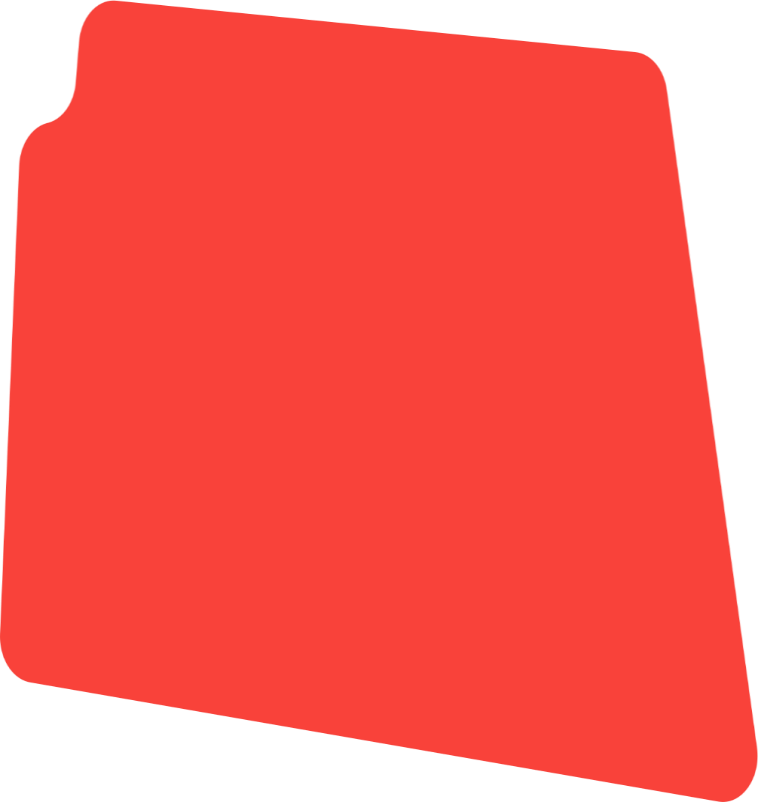 Pérdida de la autorregulación FSC


                
               

                  PPC =    PAM - PIC
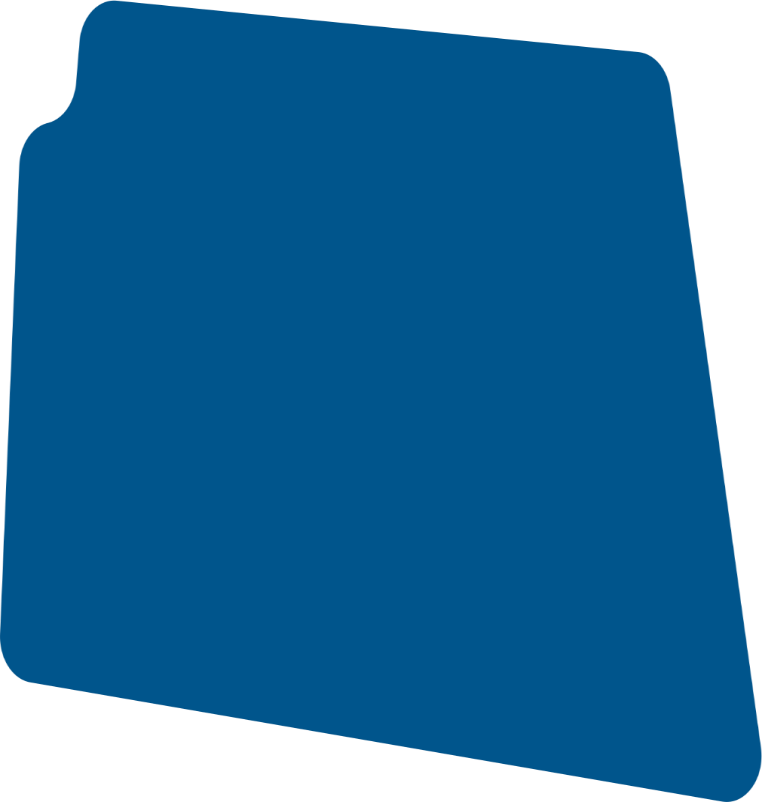 MANTENER LA TA DENTRO DE LÍMITES NORMALES O 
LEVEMENTE
Glucosa
SE
30 min
SE + hipoxia
Seizure duration
GLUCEMIA
Primera fase de hiperglucemia
      cómo mec. Compensatorio

2da fase de hipoglucemia que se exacerba con la hipoxia
HIPERTERMIA
Puede ser causa o consecuencia de prolongada actividad convulsivante

Debe ser tratada agresivamente ya que aumenta el consumo de O2 e incrementa la posibilidad de hipoxia
OTRAS ALTERACIONES
Leucocitosis en sangre  50 % en niños
 Pleocitosis en LCR        15 % en niños
  k en sangre
  aumento de la CPK
  Mioglobinuria
ESTUDIOS A PEDIR
Hemograma, Rto de plaquetas
Ionograma sérico, uremia, glucemia, calcemia
 Estado Acido Base
Función hepática, amoniemia 
Test toxicológicos en orina
Chequeo de coagulación
Dosaje de drogas antiepilépticas
SEGUNDA LÍNEA DE ESTUDIOS
Rx de tórax 
         TAC de cráneo
         Punción Lumbar
        test de Screening de drogas
TRATAMIENTO
Lo más crucial del plan terapéutico es tener un plan determinado
 Y adherirse a él.
TRATAMIENTO
Triángulo de evaluación pediátrico 

básico de emergencia A B C D E

 O2 – glucosa - antitérmicos 
    Drogas antiepilépticas
EVALUACIÓN SISTEMÁTICA DE LA EMERGENCIA
triángulo de evaluación pediátrico
 Principios del A B C D E
      - posición de la vía aérea
    - ventilación con bolsa -  eventual intubación
    - estabilización hemodinámica - fluidos si son necesarios
    - pupilas - glasgow - signos de foco
    - petequias - 

- Alto flujo de Oxígeno
- Medición de la glucemia si es posible
- Control de la temperatura
DROGAS ANTIEPILÉPTICAS
Drogas de acción corta
                   diazepam 
                     lorazepam 
                     midazolam
Drogas de acción prolongada
                                                     Difenilhidantoina 
                                                      levetiracetam                                                         
                     fenobarbital
drogas en goteo continuo
                     tiopental
                      midazolam
DROGAS DE ACCIÓN RÁPIDA
.Diazepam    - EV  = 0,3 a 0,5 mg/kg/dosis 
                             . Rectal 1 pomo de 5 mg > 15 kg ,  2 u. 
- lorazepam   - EV  0,1 mg/kg /dosis
                     
.- midazolam     -  IM 0,2 mg/kg/dosis
                                  -  IN 0,3 mg/kg/dosis
                                  -  EV 0,1 mg/kg/dosis
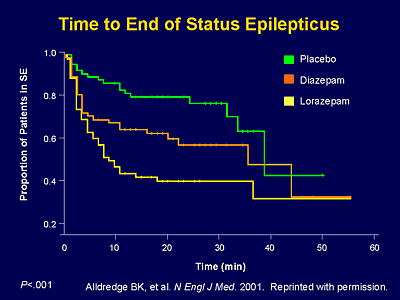 DROGAS DE ACCIÓN PROLONGADA
Difenilhidantoina   20 mg / kg. En 20 minutos
        infusión 1 mg / kg. / minuto 
         Dilución en S: F: 10 mg / ml
         su extravasación produce lesión 
         puede causar arritmias e hipotensión

Niveles Terapéuticos
     libre                                  0.8 a 1.6  mg / ml
     unida a proteínas       10 a  20  mg / ml 

Levetiracetam  30 a 60 mg/kg en 5 “ max 1,5 grs
2024
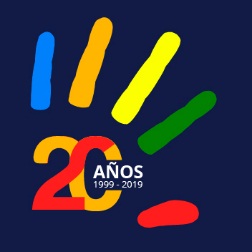 Guía manejo crisis convulsivasNiño mayor de 30 días
Esta etapa requiere supervisión médica
DIFENILHIDANTOINA
Dosis: 20 mg/kg (dosis máxima: 1 gr.)
Diluir la dosis calculada en 20 ml de Solución fisiológica.
Vía administración: EV (endovenosa)
Infusión lenta: pasar en 20 minutos.
Presentacion:50 mg/ml ampolla x 2 ml
Manejo pre-hospitalario
Sino cede:
DIAZEPAM RECTAL (ENEMA – 5 MG/POMO):
 Colocar enema rectal, paciente en decúbito lateral. Contar hasta 3 antes de retirar manteniendo pomo apretado
Niño mas 15kg: 2 enemas rectal
DETERMINAR GLUCEMIA:
  (menor 50mg%):
Glucosado 10% :2ml/kg
           ANTITÉRMICOS
Asegurar vía aérea

Oxígeno 100%
Repetir diazepam a igual dosis. 
Llamar al sistema de traslado
0
05
10
15
si no demora
Minuto
T1
Objetivo de tratamiento en primer nivel de atención o prehospitalario debe ser impedir que la crisis se prolongue en el tiempo.
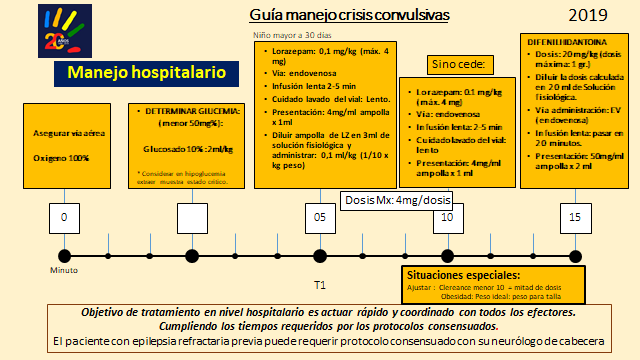 2024
18/05/2021
‹#›
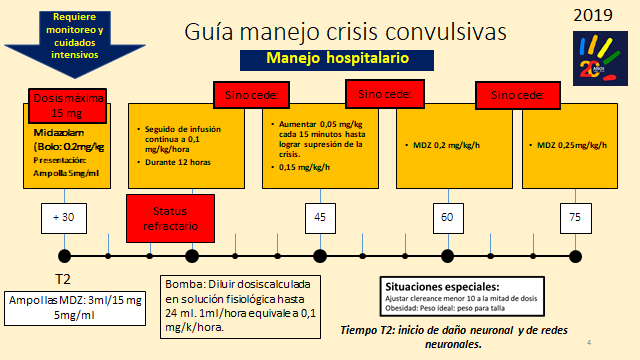 2024
18/05/2021
‹#›
2024
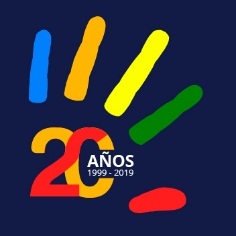 Guía manejo crisis convulsivas
Manejo hospitalario
MDZ
0,3 mg/kg/h
MDZ: Si cedió en algunos de los ajustes, continuar con la infusión a ese rango hasta 12 horas.

 Luego iniciar descenso 0.05 mg/kg/hora cada 15 minutos. Si hay recurrencia, volver y esperar 12 horas mas.
90 m
status superrefractario
T2
Autores: Viviana Ríos 
Colaboradores:  Allassia Mariela, Amherdt Agostina, Campos Leticia Valeria, Delpippo Antonella, Galliari Diego, Ghirardi Laura, Izaguirre Cecilia, Molina Fabiana
Octubre de 2019
‹#›